Sheppard MN
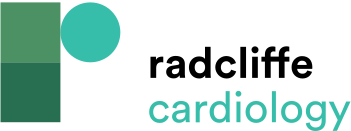 High Power View of Myocytes
Citation: European Cardiology Review 2015;10(2):83–8
https://doi.org/10.15420/ecr.2015.10.2.83
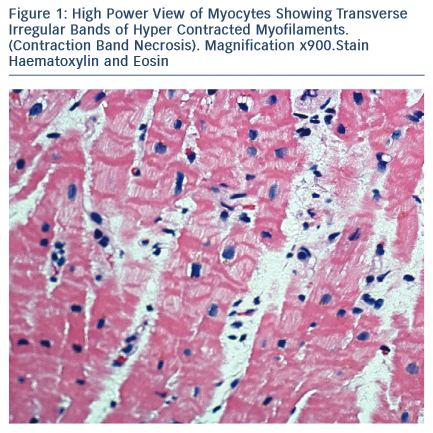